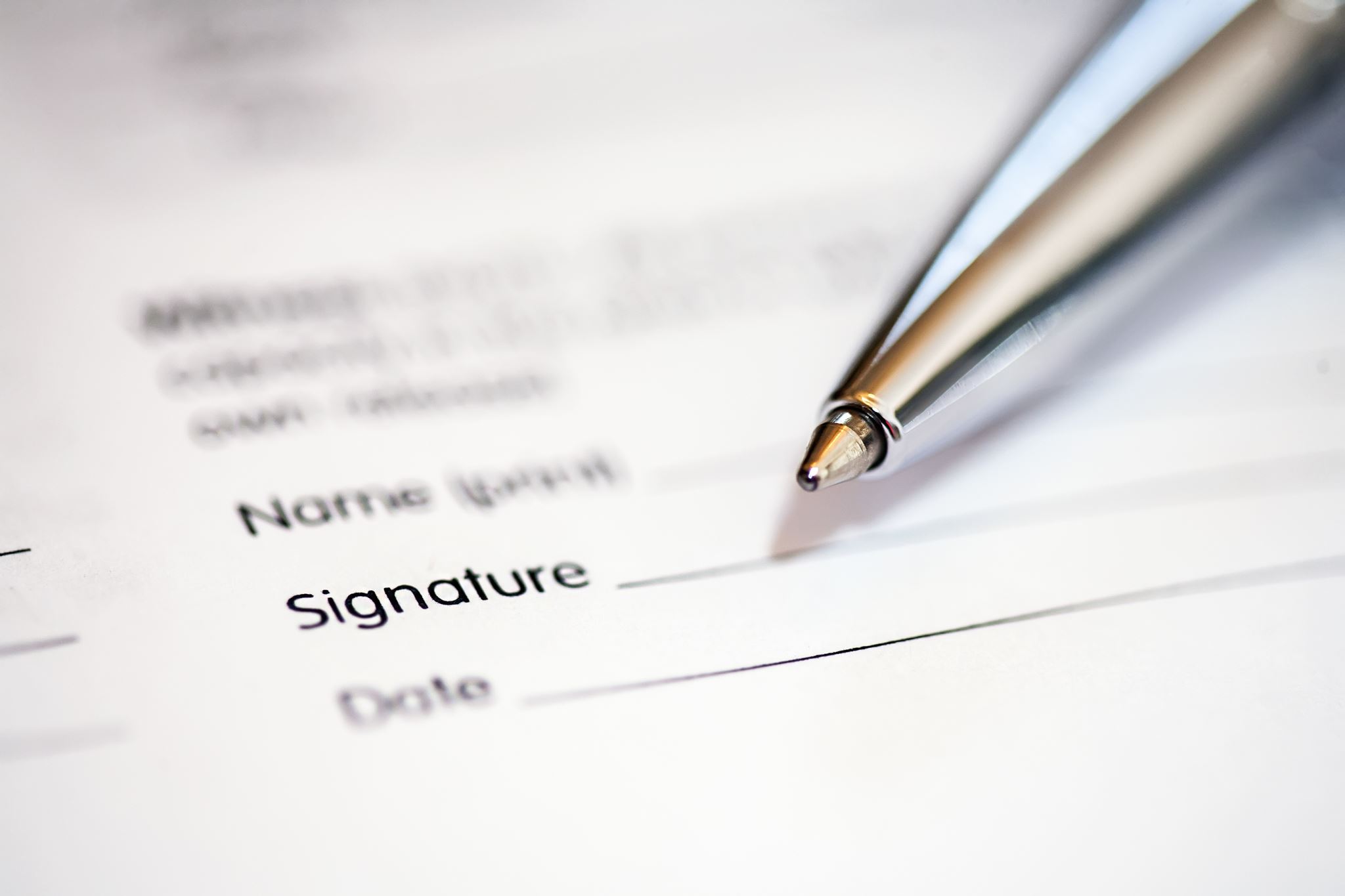 How contract conditions can change the liability of an insured and why brokers must advise clients on this.By Alan Chandler, Chartered Insurer
Alan Chandler, Chartered Insurer
I have trained more than 2,000 individuals to become ACII qualified
I have trained over 50% of the individuals in the last 8 years that have gone onto achieve the highest ACII pass in the whole of the UK. 
I train to a pass rate of more than 96% in all CII qualification levels. Certificate , Diploma and Advanced Diploma.
I deliver the Allianz scholarship and academy programmes in both the UK and Ireland, provide the Zurich Ask Alan facility and I have been a Cii examiner.
I have trained students who have won national prizes in almost all ACII subjects including Insurance Law (MO5), Liability (M96), Commercial Property and BI (M93), Personal Lines Insurance (P86), Business and Finance (M92), Underwriting Practice (M80), Advanced Underwriting (960), Claims Practice (M85), Advanced Claims (820), Marketing (945), Advanced Broking (930) and Advanced Risk Management (992).
Learning Objectives
The presentation will enable the delegates to:
Understand how a policyholder can extend their liability by signing certain contracts.
Understand how contractual liability may not be covered by the policyholder’s liability insurances.
Understand how TIA 2015 applies to contract conditions and ensuring that full discussion takes place with the underwriter to avoid losing all policy coverage.
How can a policyholder be sued
Tort
Statute
Contract

Let’s explore all of these.
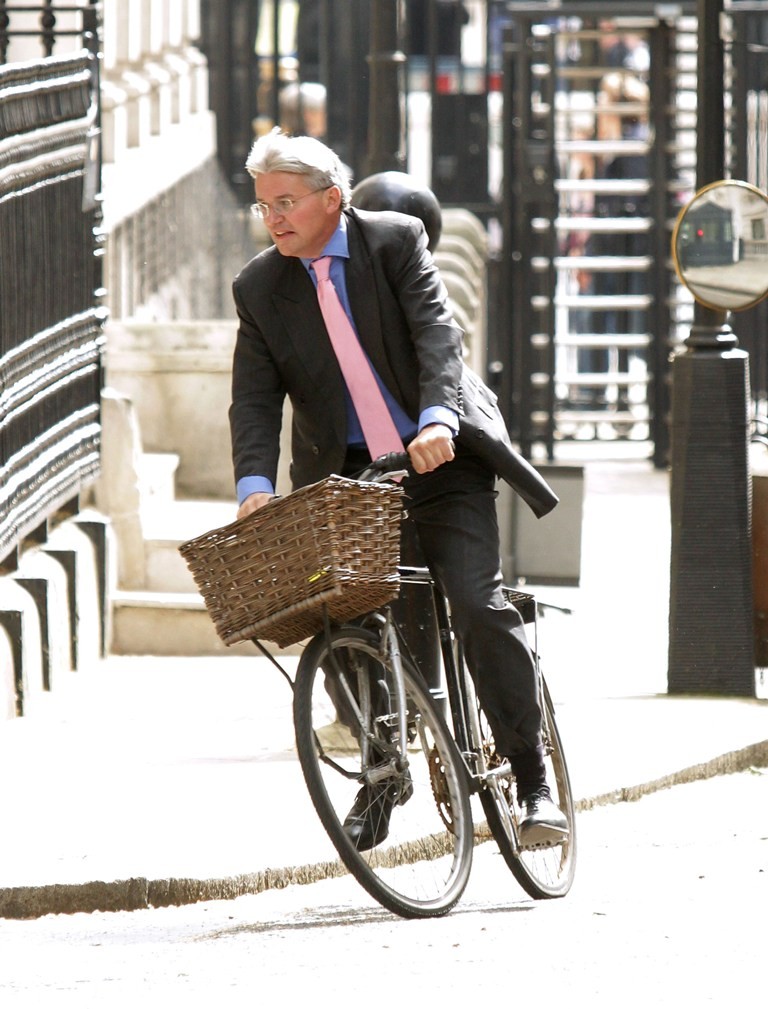 Policyholders get sued in civil courts
On the balance of probabities
Broadly speaking this is strict liability 
If you do not want this strict liability you can put contract terms in place to limit your liability.
CONTRACT LAW OFTEN EXTENDS LIABILITY BEYOND TORTS SUCH AS NEGLIGENCE.
Contract Law
Contractual Liability exclusion
Contract liability is a regular exclusion in PL, Products and other liability policy wordings – let’s discuss
Formation of a Contract
Forming a Contract.

The five essentials in forming a contract:
Agreement (offer and unconditional acceptance).

Intention to create legal relations.

Consideration (in simple contracts).

Agreement must be in the form required by law (if any).

Parties must have capacity to contract.
Terms of a Contract.

Terms of a contract can be divided into express and implied terms.

Express terms are ?

Implied terms are ?
Use of exemption clauses
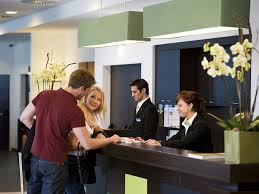 To rely on an exemption clause it must be brought to attention before the contract is formed!
Let’s consider:
Olley v Marlborough Court (1949) ^
Unfair Contract Terms Act 1977
Applies to ‘business to business’ contracts (consumers are covered under Consumer Rights Act 2015).
Do Courts stop unreasonable terms and conditions
Answer – occasionally

Let’s discuss
Consumer Rights Act 2015
Provides that neither an unfair term on a consumer contract nor an unfair consumer notice (e.g. relating to the purchase of a train ticket) is binding on the consumer.
Conditions and Warranties in Contract
Warranty is a minor term.
Leads to damages not a right to avoid the contract.
Condition goes to root of the contract.
Can claim damages and avoid the contract.
Warranty or condition, fair or unfair
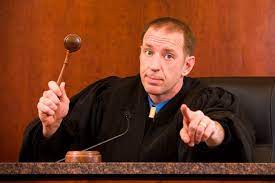 The judge of the day decides.
Hold Harmless agreement
A Hold-Harmless Agreement (also known as an Indemnity Agreement) allows one party to protect another party against any future losses or claims that may result from a particular activity.
Limits of liability in contract
Two issues here:
The policyholder is the sub contractor and signs a contract.
The policyholder is the main contractor.
Advise your clients to keep you informed
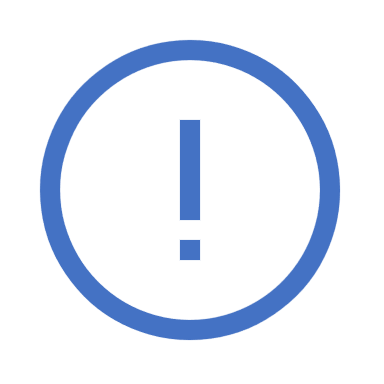 Always say to your clients ‘’check your contracts and ensure that you’re not stopping insurers being able to recover their loss from the responsible party, or in any other way extending your liability at law”.

If in doubt refer.
Material Circumstances under the Insurance Act 2015
Extending liability through contract law will in most cases be a material circumstance and could invalidate or reduce coverage.

Would a prudent underwriter want to know about the policyholder changing their normal liability through contract.

The three things that are taken into account:
Would the underwriter have declined the risk.
Would the underwriter have imposed more harsh terms.
Would the underwriter have charged a greater premium.
Practical rules to follow
Let’s discuss
Learning Objectives
The presentation will enable the delegates to:
Understand how a policyholder can extend their liability by signing certain contracts.
Understand how contractual liability may not be covered by the policyholder’s liability insurances.
Understand how the Insurance Act 2015 applies to contract conditions and ensuring that full discussion takes place with the underwriter to avoid losing all policy coverage.